MODELLO DI PRESENTAZIONE SEMPLICE PER LE LINEE GUIDA DEL MARCHIO
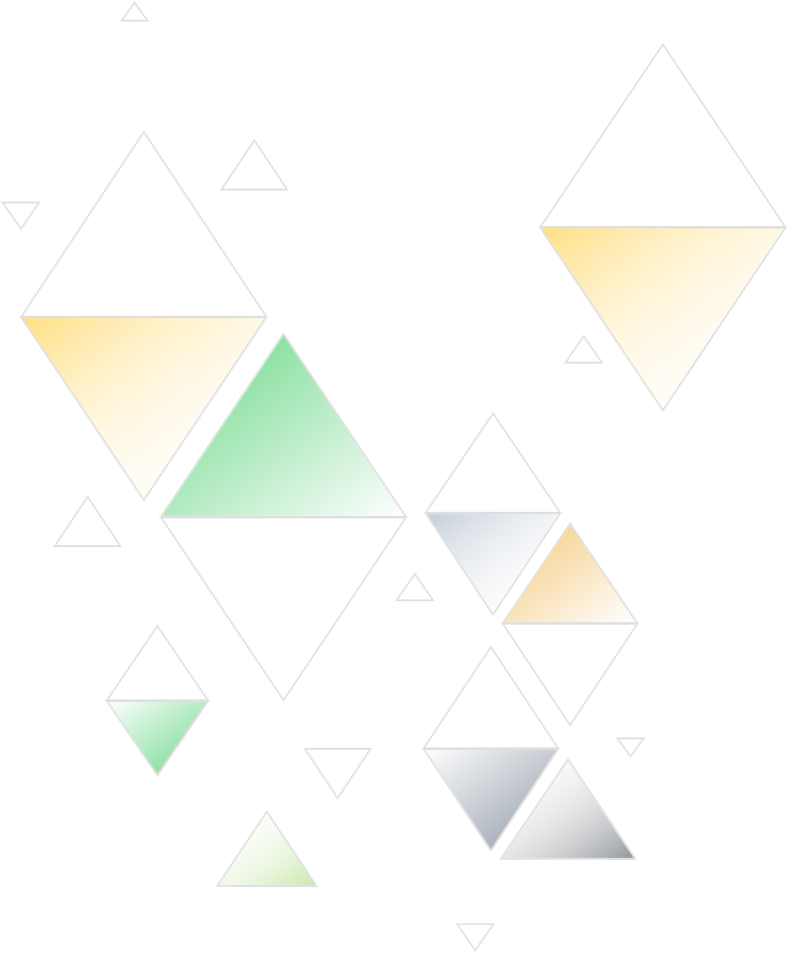 LINEE GUIDA DEL MARCHIO
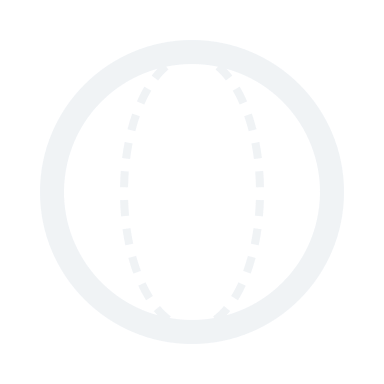 La tua
LOGO
©20XX. Tutti i diritti riservati all'organizzazione.
LINEE GUIDA DEL MARCHIO
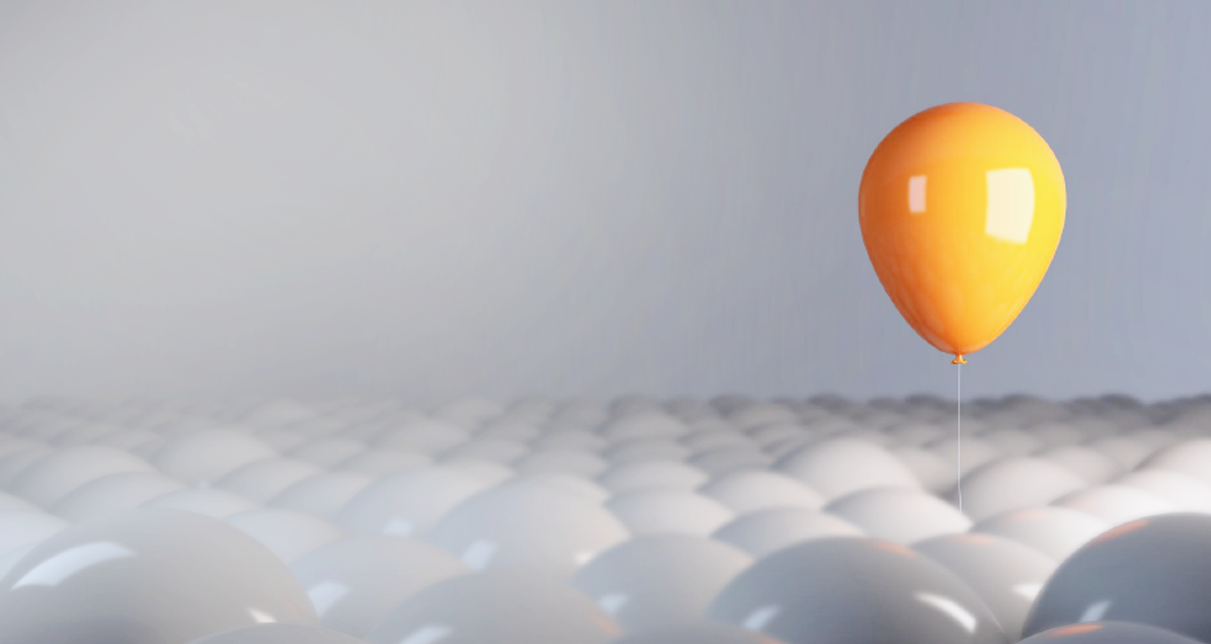 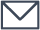 sales@smartsheet.com
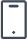 (844) 324-2360
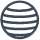 smartsheet.com
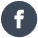 /smartsheet
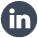 /azienda/smartsheet-com
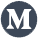 /@smartsheet
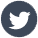 /smartsheet
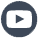 /smartsheet
©20XX. Tutti i diritti riservati all'organizzazione.
RELAZIONE DI PROGETTO
GUIDA DI STILE DEL MARCHIO
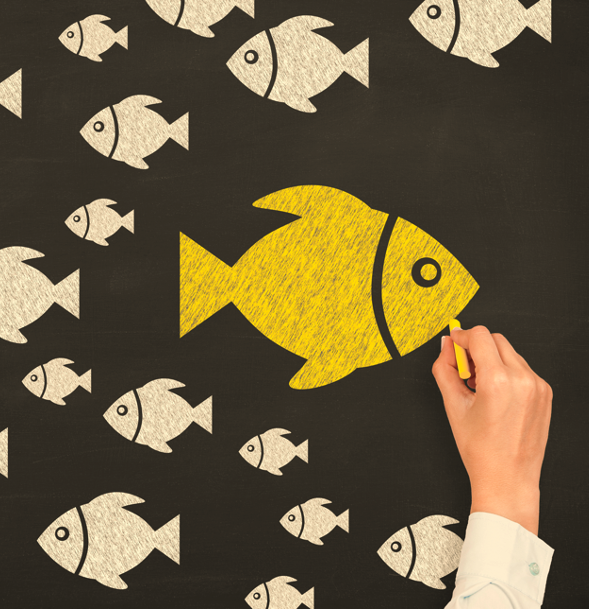 Voce
Descrizione
VOCE
RELAZIONE DI PROGETTO
Logo + Utilizzo
Di seguito sono riportati tutti i trattamenti accettati del logo.
Layout orizzontale
Layout verticale
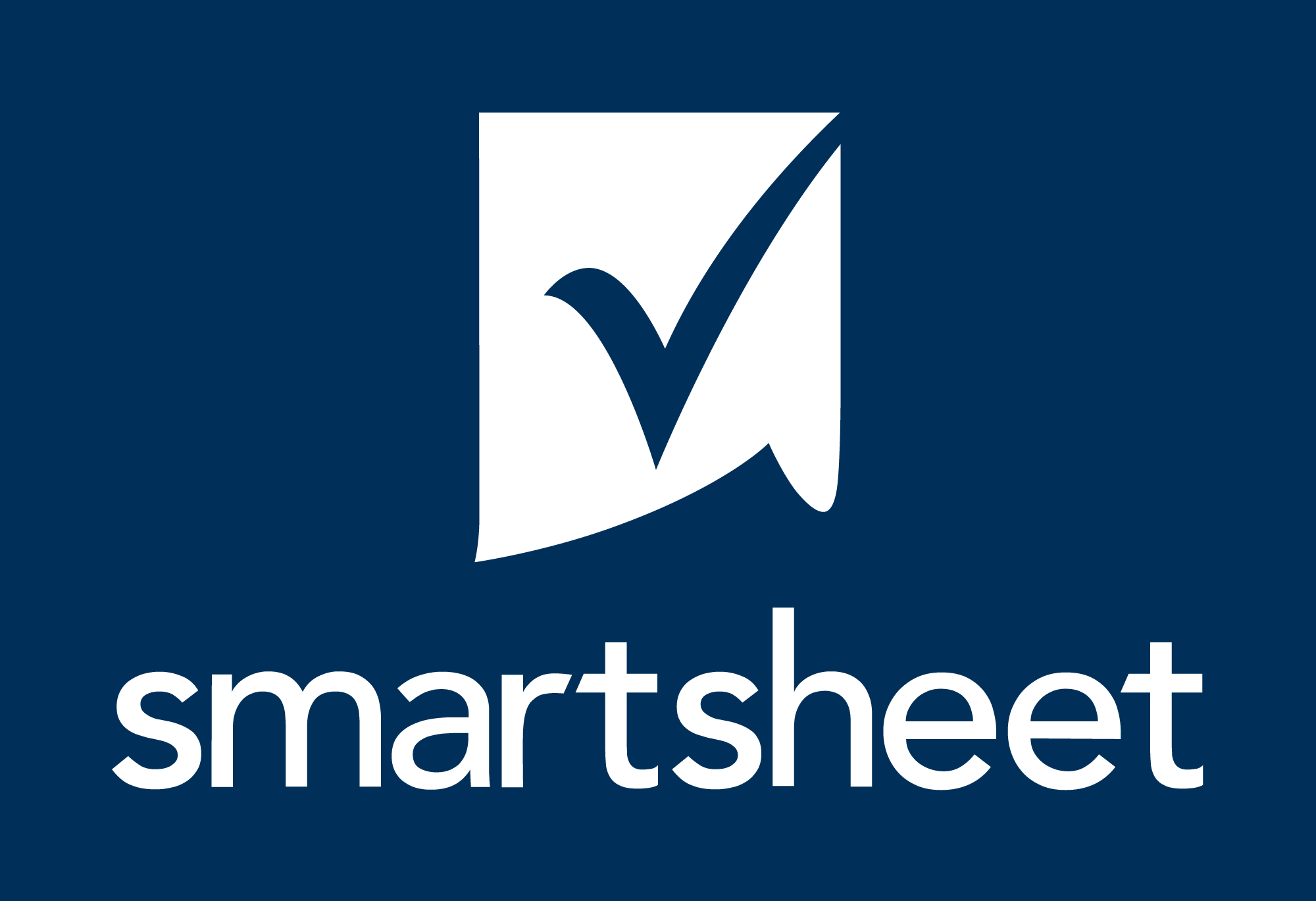 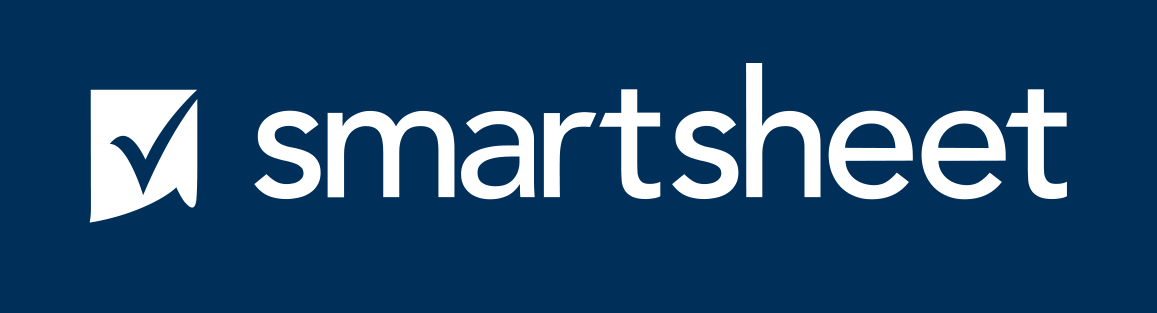 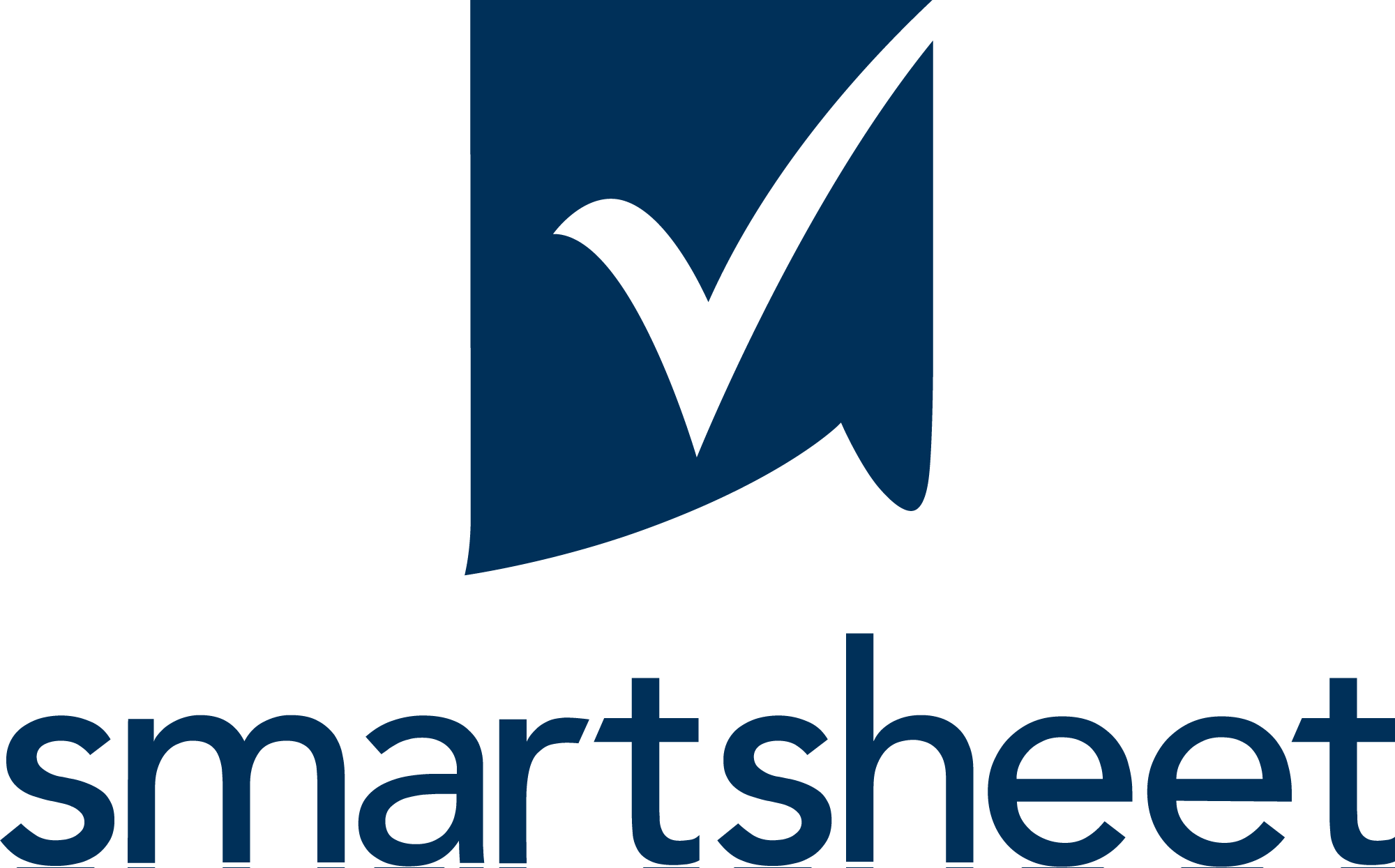 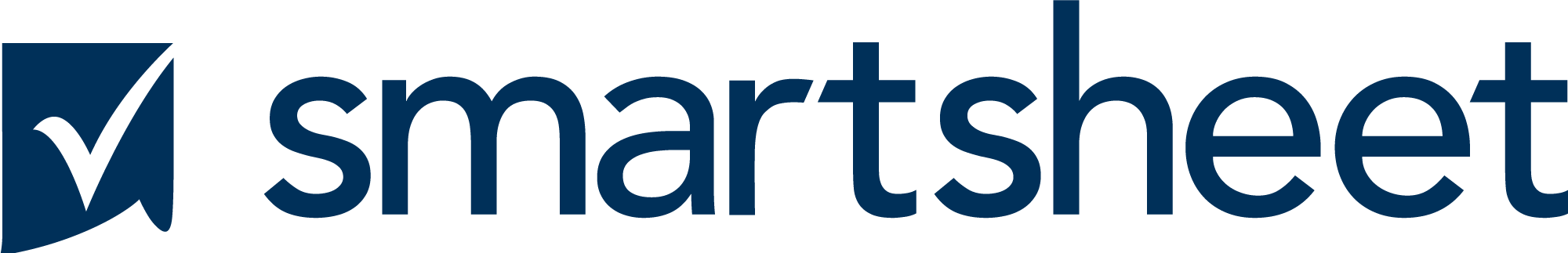 Marchio denominativo
Il logotype sans logomark deve essere utilizzato esclusivamente all'interno dell'app.
Logomark (icona)
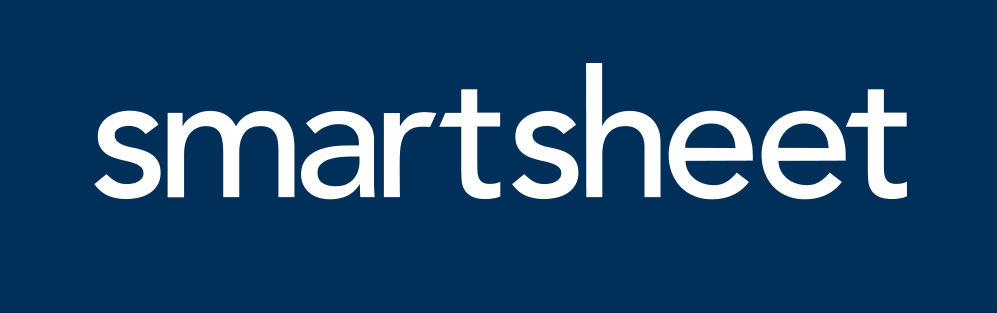 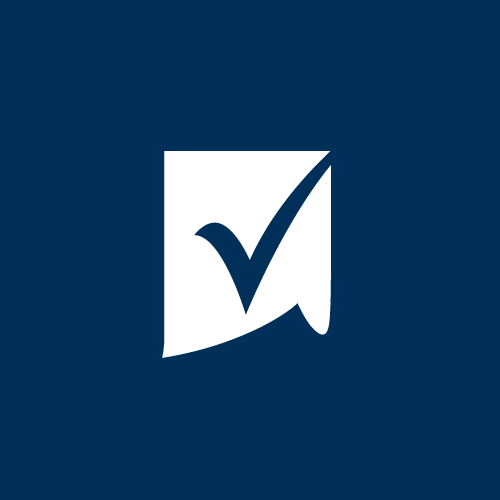 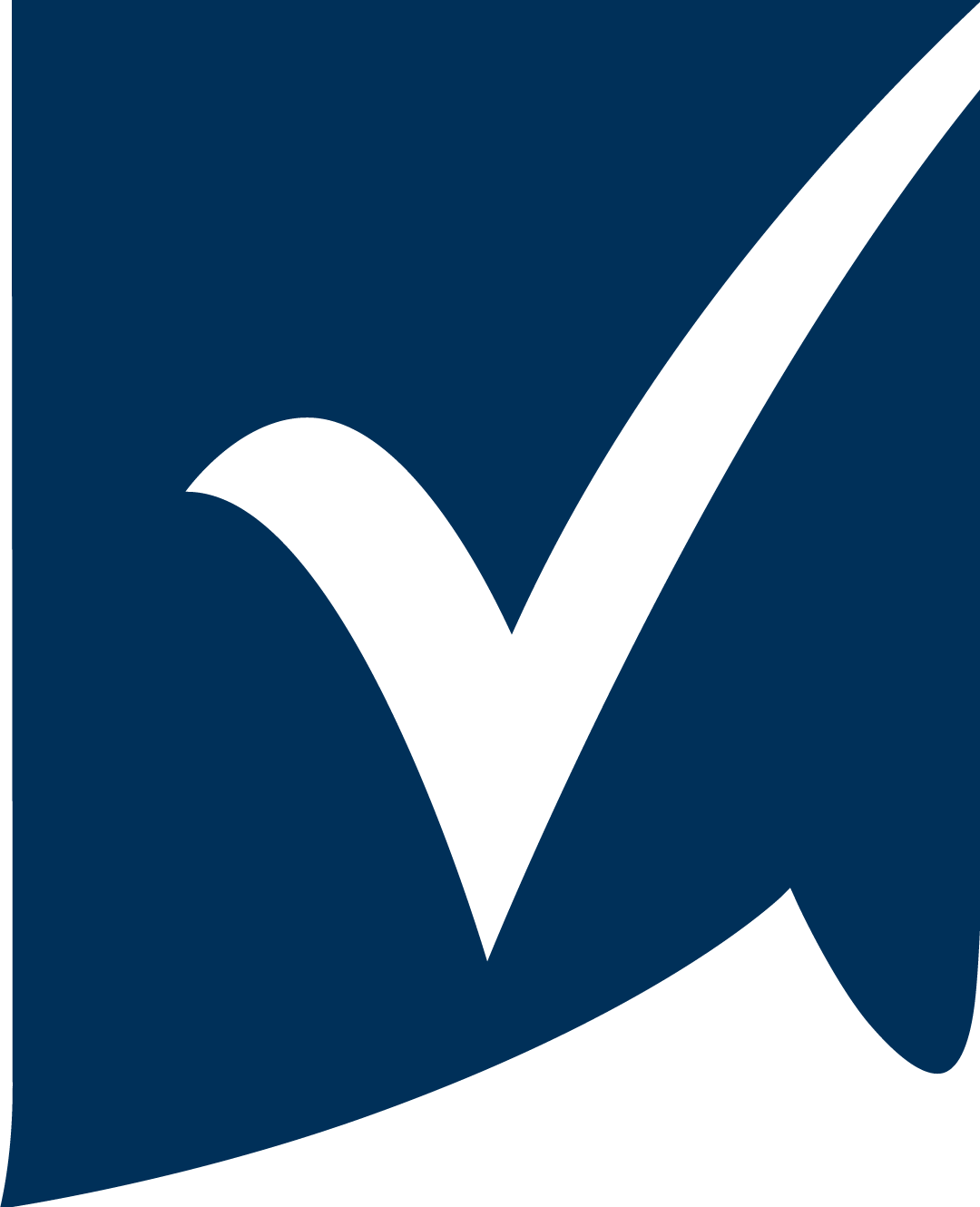 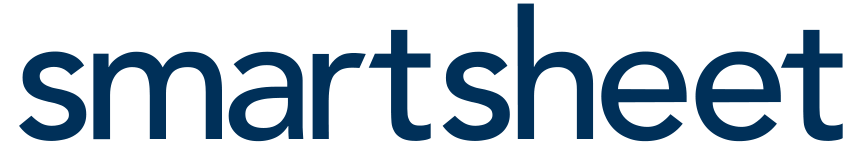 LOGO + UTILIZZO
RELAZIONE DI PROGETTO
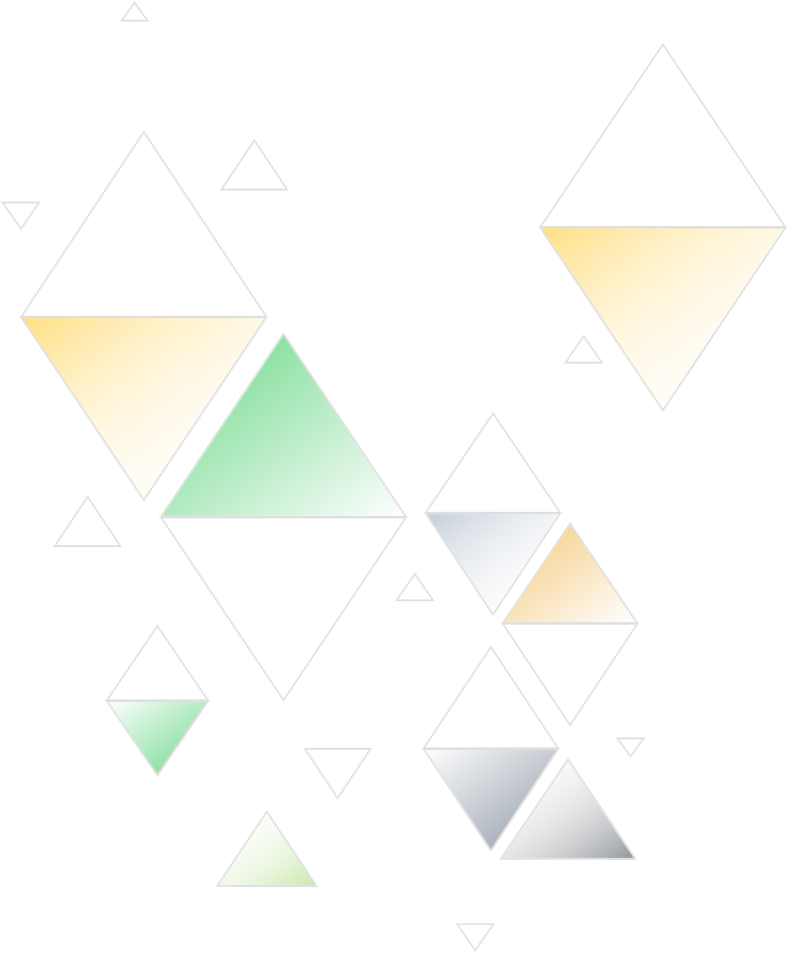 Logo: Liquidazione
Dai al logo un po 'di spazio per respirare. Al logo dovrebbe essere concesso uno spazio libero intorno all'intero blocco. Ciò fornirà una spaziatura adeguata per i suoi ascendenti di carattere. Di seguito è riportata la quantità minima di liquidazione, ma è preferibile di più.
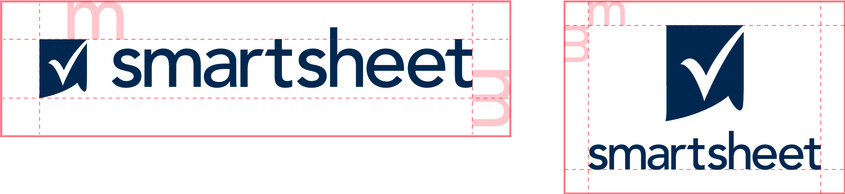 LOGO: LIQUIDAZIONE
RELAZIONE DI PROGETTO
Logo: Uso non corretto
Si prega di utilizzare i loghi come sono forniti in queste linee guida. Non alterare il logo.
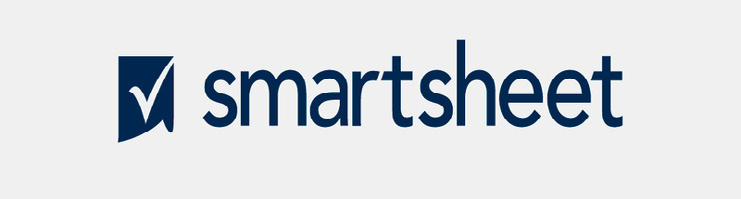 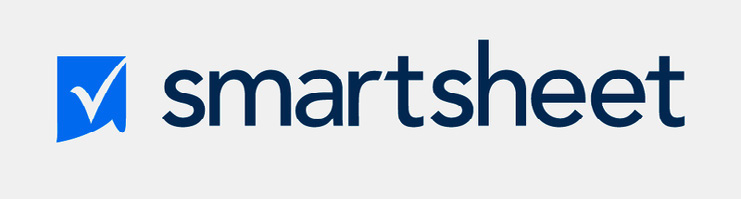 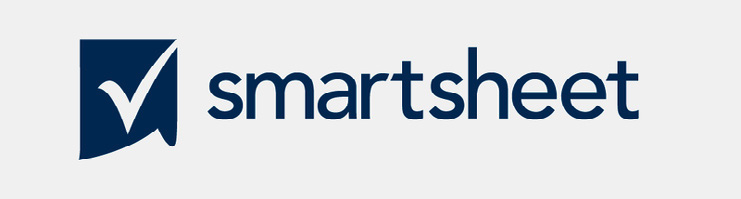 Inclinazione
Cambia colore
Ricreare
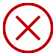 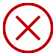 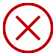 Non distorcere o scalare in modo sproporzionato
Non cambiare i colori
Non apportare modifiche, aggiunte o sostituzioni
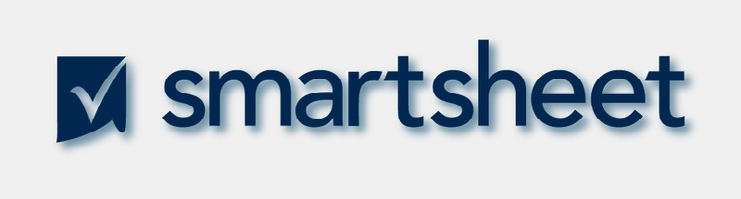 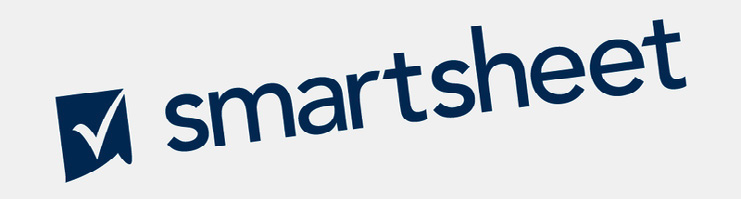 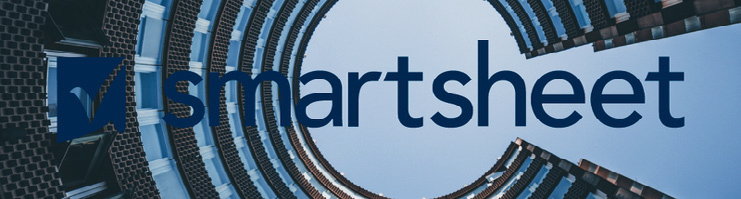 Aggiungere effetti
Modificare l'orientamento
Usare sfondi occupati
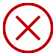 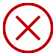 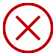 Non aggiungere ombre esterne, tratti o smussi
Non modificare l'orientamento
Non posizionare su sfondi complicati
LOGO: USO SCORRETTO
RELAZIONE DI PROGETTO
Colori
cioccolato
cammello
verde brillante
verde scuro
Malocchio:
RGB:
CMYK:
Pantone:
#000000
0/ 0 / 0
0 / 0 / 0 / 0
XXXX ·
Malocchio:
RGB:
CMYK:
Pantone:
#000000
0/ 0 / 0
0 / 0 / 0 / 0
XXXX ·
Malocchio:
RGB:
CMYK:
Pantone:
#000000
0/ 0 / 0
0 / 0 / 0 / 0
XXXX ·
Malocchio:
RGB:
CMYK:
Pantone:
#000000
0/ 0 / 0
0 / 0 / 0 / 0
XXXX ·
COLORI
RELAZIONE DI PROGETTO
Colori: Secondario
Primario:
blu facile
menta
Taupe
rosso
Malocchio:
RGB:
CMYK:
Pantone:
#000000
0/ 0 / 0
0 / 0 / 0 / 0
XXXX ·
Malocchio:
RGB:
CMYK:
Pantone:
#000000
0/ 0 / 0
0 / 0 / 0 / 0
XXXX ·
Malocchio:
RGB:
CMYK:
Pantone:
#000000
0/ 0 / 0
0 / 0 / 0 / 0
XXXX ·
Malocchio:
RGB:
CMYK:
Pantone:
#000000
0/ 0 / 0
0 / 0 / 0 / 0
XXXX ·
COLORI: SECONDARIO
RELAZIONE DI PROGETTO
Tipografia
Montserrat
Roboto ·
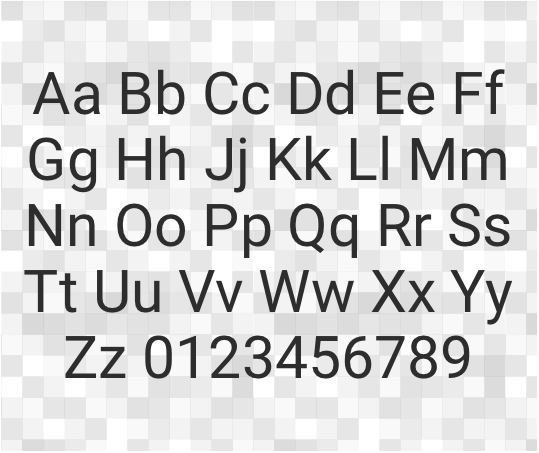 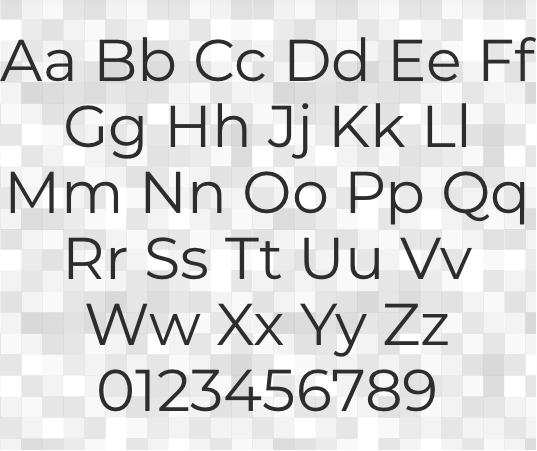 TIPOGRAFIA
RELAZIONE DI PROGETTO
Tipografia: Formattazione
TITOLI
Font:
Stile:
Grandezza:
Altezza linea:
Inseguimento:
Gotico secolare
Regolare
32pt
1
Normale
Aa
Paragrafo
Font:
Stile:
Grandezza:
Altezza linea:
Inseguimento:
Gotico secolare
Regolare
11pt
1.5
Normale
TIPOGRAFIA: FORMATTAZIONE
RELAZIONE DI PROGETTO